Free PPT Templates: Allppt.com
You can download professional PowerPoint diagrams for free
Contents Title
Contents Title
Contents Title
Contents Title
Contents Title
Get a modern PowerPoint  Presentation that is beautifully designed. I hope and I believe that this Template will your Time, Money and Reputation. Easy to change colors, photos and Text
Get a modern PowerPoint  Presentation that is beautifully designed. I hope and I believe that this Template will your Time, Money and Reputation.
Get a modern PowerPoint  Presentation that is beautifully designed. Easy to change colors, photos and Text.
Get a modern PowerPoint  Presentation that is beautifully designed.
Easy to change colors, photos and Text.
Contents Here
Contents Here
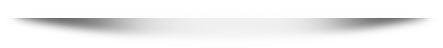 Contents Here
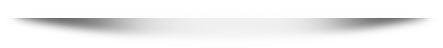 Contents Here
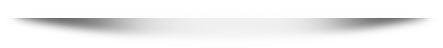 Contents Here
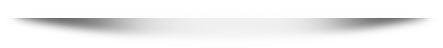 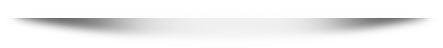 www.free-powerpoint-templates-design.com